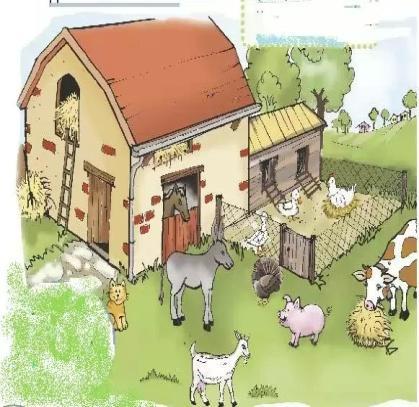 Користи од 
домаћих животиња

            Природа и друштво
                     2. разред
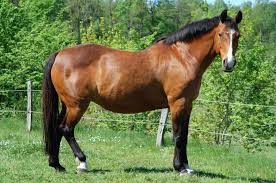 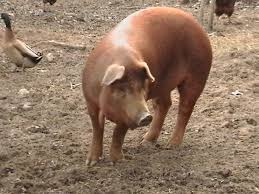 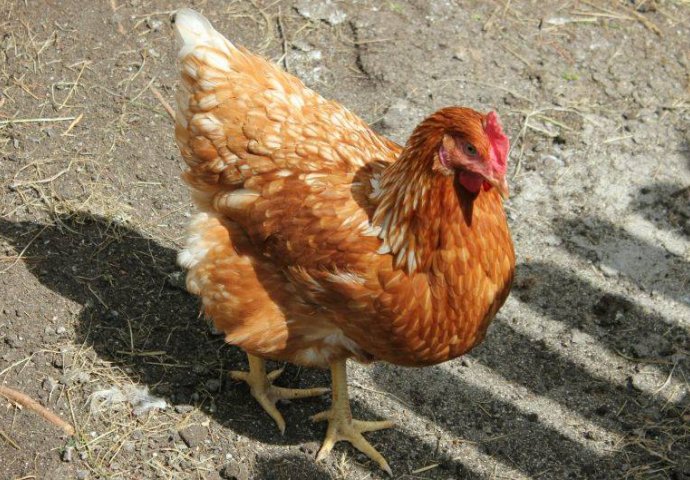 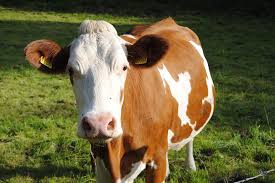 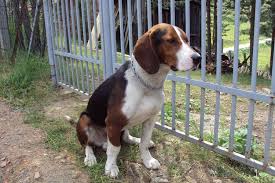 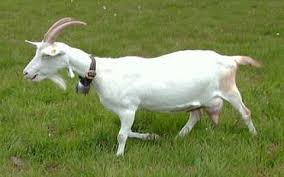 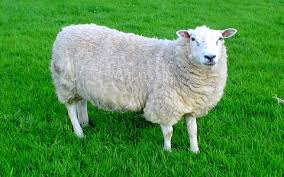 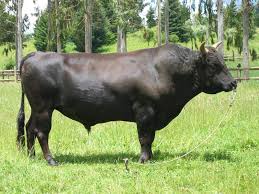 Користи од домаћих животиња
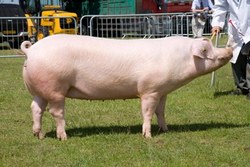 млијеко
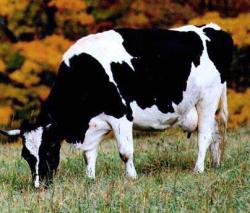 месо
кожа
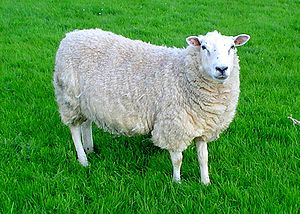 вуна
јаја
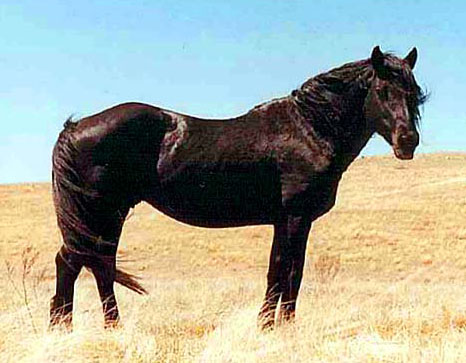 перје
помоћ у раду
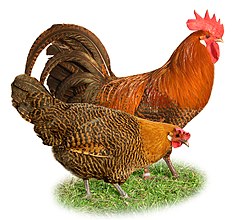 длака
забава
Производи
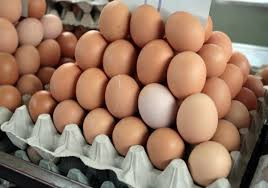 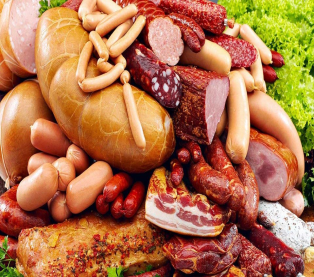 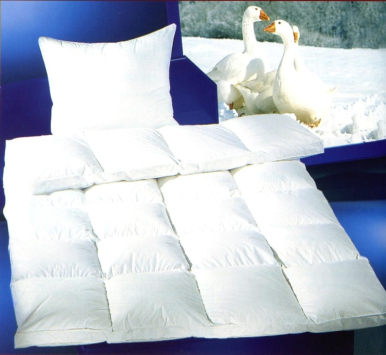 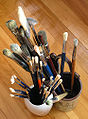 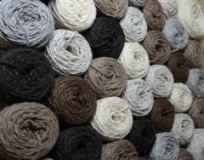 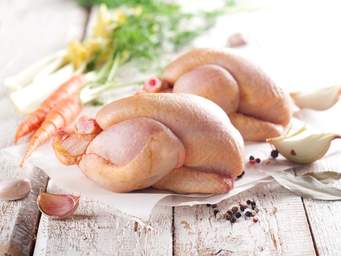 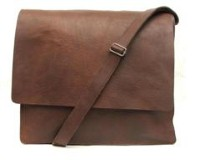 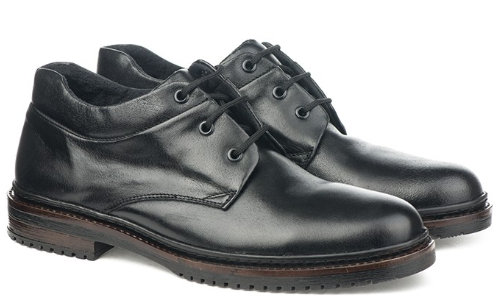 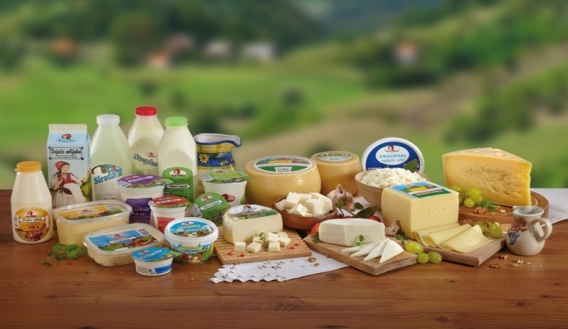 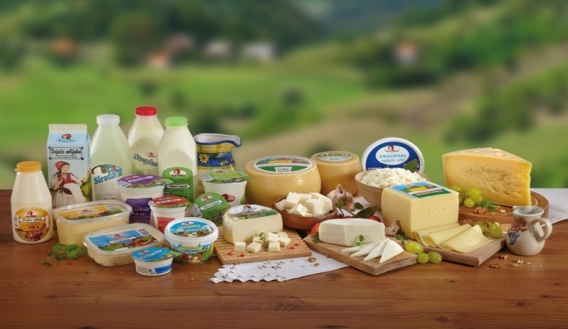 Задатак за самосталан рад:
Ријеши загонетке:
Лијепа грива, космат реп,
На тркама брз и лијеп.
То је ______ .
Има капут сав од свиле,
Дијете му се зове пиле.
Свако јутро он се труди,
Цијело село да пробуди.
То је ______ .
Има брке, дјед није.
Млијеко пије, дијете није.
То је ______ .